Appeals for Erythropoiesis Stimulating Agents
August 16, 2023
Acronyms
AIC – Amount in Controversary 
CMS – Centers for Medicare & Medicaid 
CKD – Chronic Kidney Disease
DPA – Darbepoetin alfa
EPO – Epoetin alfa 
ESA – Erythropoiesis  Stimulating Agent
GFR – Glomerular filtration rate
HCT – Hematocrit
Hgb – Hemoglobin 
ICD-10 – International Classification of Diseases
LCD – Local Coverage Determination 
MAC – Medicare Administrative Contractor
MDS – Myelodysplastic syndromes
NCD – National Coverage Determination 
QIC – Qualified Independent contractor
Disclaimer
We prepared this education as a tool to assist the provider community.  Medicare rules change often. They are in the relevant laws, regulations and rulings on the Centers for Medicare & Medicaid Services (CMS) website. We will provide responses to questions based on the facts given, but the Medicare rules determine final coverage. CMS prohibits recording of the presentation for profit-making purposes.
Goals and Agenda
Goal:
Review documentation requirements for erythropoiesis stimulating agent claims 
Aid in avoiding future denials
We will review:
Coverage criteria 
The appeals process
Common denial reasons with documentation examples 
Answer provider questions
What Is An Erythropoiesis  Stimulating Agent (ESA)?
Epoetin alfa (EPO) 
Epogen®
Procrit® 
Darbepoetin alfa (DPA)
Arenasp®
NCD
Originate from CMS
Applies to all jurisdictions
Development comes from provider groups, beneficiary groups, or other groups often working thru legislative channels
Basis found in Coverage Issues Manual and the NCD Manual
Italicized language is CMS verbiage
LCD
Carrier developed coverage policy
Usually defines “medical necessity”
Developed for various reasons
To define appropriate use of new technologies
To address services with an abusive history or potential
High volume, high dollar services
Where Can I Find The Medicare Coverage Requirements?
National Coverage Decision 
Erythropoiesis Stimulating Agents (ESAs) in Cancer and Related Neoplastic Conditions (INJ-040)
Local Coverage Determination 
Erythropoiesis Stimulating Agents Epoetin alfa (EPO), Darbepoetin alfa (DPA)(INJ-023)
Do We Use The NCD Or The LCD?
NCD 
ESA for cancer
LCD 
ESA for CKD 
ESA for MDS
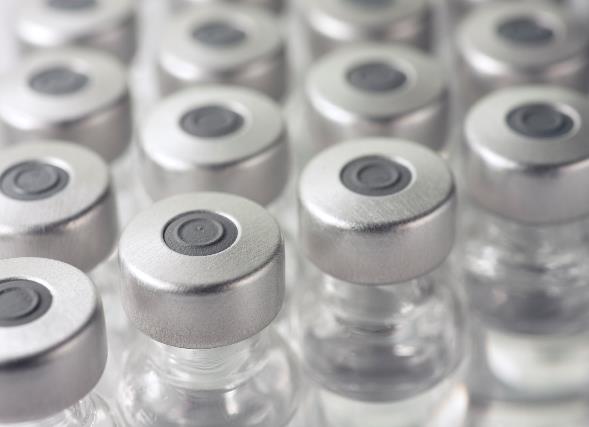 Appeal Process
Redetermination
120 days from the date of receipt of the notice of initial determination
No monetary threshold to be met
Reconsideration
180 days from the date of receipt of the redetermination. 
NOTE: If a party requests QIC review of a contractor’s dismissal of request for redetermination, the time limit for filing a request for reconsideration is 60 days from the date of the receipt of the contractor’s dismissal
No monetary threshold to be met
Appeal Process Continued
Administrative Law Judge (ALJ) Hearing
60 days from the date of receipt of the notice of the reconsideration
Current AIC requirements found on CMS Website
Departmental Appeals Board (DAB) Review/Appeals Council
60 days from the date of receipt of the ALJ hearing decision
No monetary threshold to be met
Federal Court Review
60 days from date of receipt of Appeals Council Decision
Current AIC requirements on CMS Website
Appeal Process: Nurse Reviewer Roll
Reviews additional documentation sent in during redetermination 
Responsibility of provider submitting appeal to obtain and submit documentation as necessary 
Submit redetermination via: 
WPS Government Health Administrators Portal
Fax 
Written Request
Documentation for All ESA Claims
Documentation must: 
Be legible 
Include patient identification information 
Include the legible signature of provider responsible for patient care
Support use of ICD-10 code 
Support ESA therapy for individual patient is medically reasonable and necessary 
Include recent blood pressure 
HCT and Hb level prior to administration of ESA therapy 
Evidence other causes of anemia have been ruled out 
Dosage 
Route of administration
Common Denial Reasons
ESAs for CKD
Missing GFR or creatinine. 
GFR must be <60 or a creatinine >=3 in the past 30 days
ESAs for MDS 
Missing bone marrow biopsy report. 
This report must confirm the diagnosis of MDS
Missing provider signature
Missing Hgb or HCT results
For all ESA use (for CKD, MDS, cancer), the Hgb must be <10 or the Hct <30
[Speaker Notes: 59274 denial codes]
GFR / Creatinine Result Example
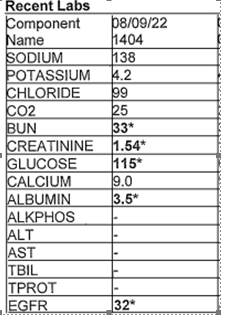 Bone Marrow Biopsy Example
Hemoglobin Or Hematocrit Example
Denial Letter Examples
Reconsideration (Second Level of Appeal)
Qualified Independent Contractor (QIC)
Reconsideration Request Form  
Mail to:
C2C Innovative Solutions, Inc. - QIC Part B NorthP.O. Box 45208Jacksonville, Florida 32232-5208
Appeal Process Resources
WPS GHA YouTube Channel, Appeals playlist
WPS GHA Website, Appeals Guides and Resources
CMS MLN, Medicare Part A & B Appeals Process
Survey
Let us know what you think!
Use smart device to scan the QR code
Use this link
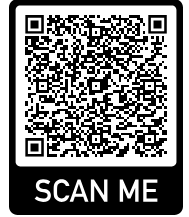